2017 Rapid Response Summit
Business Cycle 101

John McCarthy
Eric Nelson
Jil Wonoski
Business Cycle 101
Everything Starts With A Business Assessment
Tour =  Company Culture, Type Equipment, etc.

Admin Info =  FEIN, Company Structure, Locations

Operations =  Type Product/Service, Number Employees, Number Shifts

Competitors & Collaborators =  External Influence / Pressure

Current Challenges =  Employee Retention, Contracts, etc.

What Does Your Future Look Like =  Short Term, Long Term

1.6 Million Other Questions…..Such As…..

WHERE ARE YOU IN YOUR BUSINESS CYCLE?
The Goal = Right Service(s), Right Timing
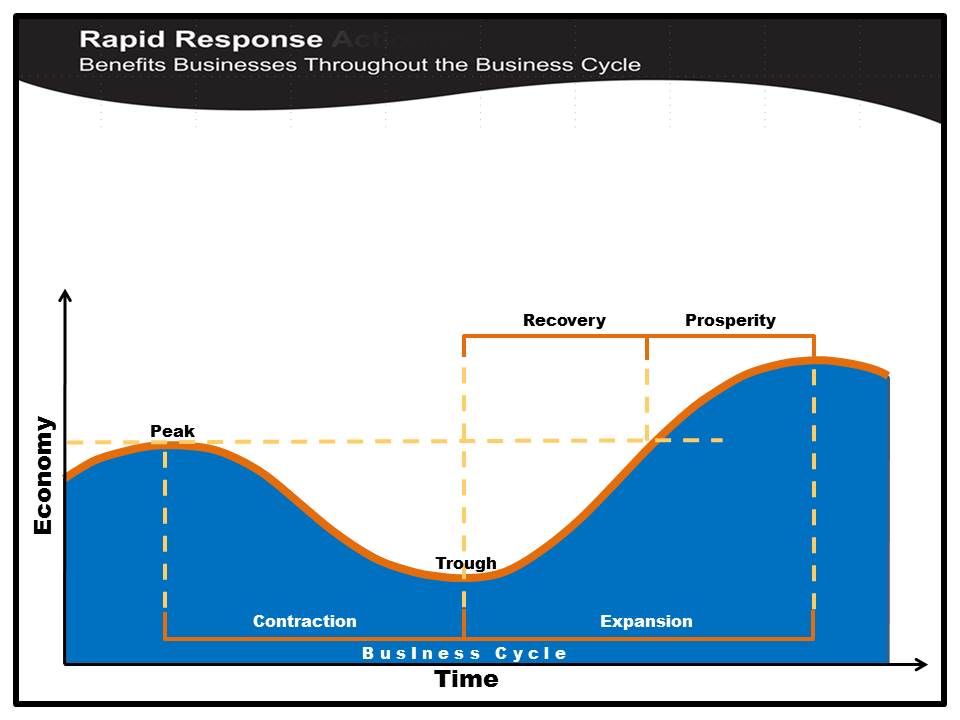 Nearing peak Production
   & Employment 
Expansion activity may 
   begin
Business Activity “bottoms out”
Production and Employment at lowest capacity
OJT
Apprenticeship
Community College Business Programs
Workforce Training Fund Program
Worker training/retraining
Worker training/retraining
Production and Employment at near full capacity
High point of expansion
Lower sales activity
Limited or reduced future contract activity
Layoffs may begin here
KEY POINT: Business Cycles Vary by Industry, Company, and Location
Job Order Postings
Individual Recruitments
Specialized Recruitments
Job Fairs
Access to qualified workers
Access to qualified workers
Production continues to decline
Layoffs 
May begin shutdown – all or part
Rising Production
Hiring activity
Considering future expansion
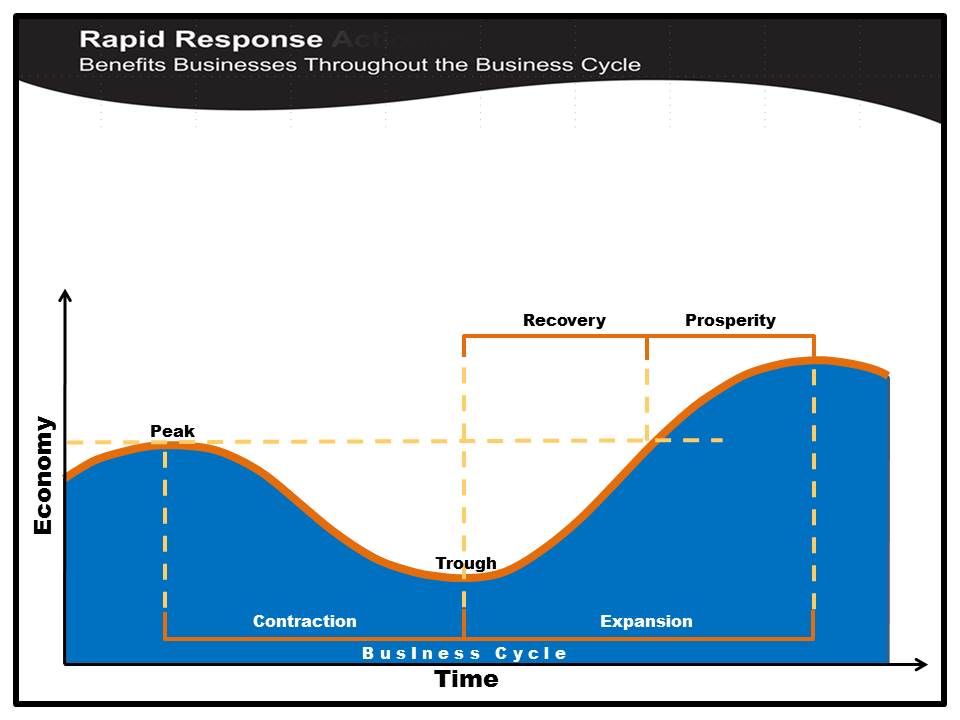 OJT
Apprenticeship
Community College Business Programs
Workforce Training Fund Program
DIA Safety Grant / DLS Consultation
Worker training/retraining
Rapid Response Layoff Aversion
DUA WorkShare
Alternatives to layoffs,
Options for downsizing
Access to qualified workers
Mass Office of Business
   Development (MOBD)
Mass Development
Energy Efficiency Programs
SERVICE STRATEGIES
Mass Office of Business 
   Development (MOBD)
Mass Development 
MASS Growth Capital Corp
Job Order Postings
Individual Recruitments
Specialized Recruitments
Job Fairs
DUA UI Program
Career Centers
OJT
Apprenticeship
Business retention
Strategies and resources
Worker transition 
and reemployment
Access to business 
expansion strategies
and resources
Business Cycle 101
The 4 Parts to Understanding the Business Cycle
Know Your Customer

Know Their Industry

Know What Services Are Available 

1.  Know What They Need & When They Need It
Business Cycle 101
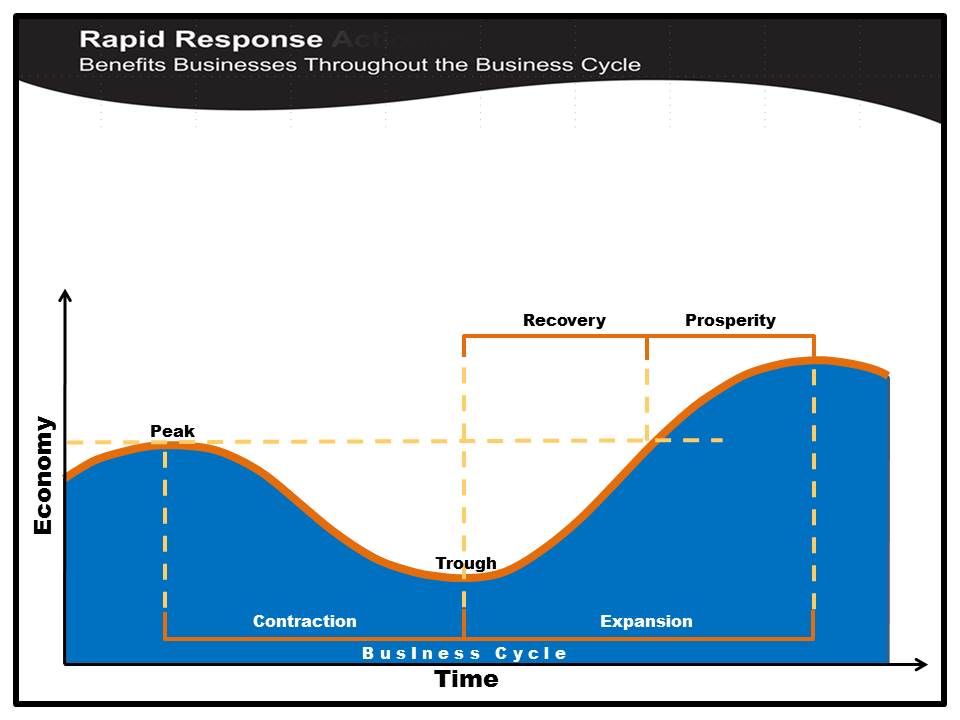 Example: Today

Pharmaceutical 
Industry In 
Sharp Decline

XYZ Pharma:
Funded for New Drug R&D
Hiring 100+
Opening New Satellite Lab

Industry in Contraction

Company in Expansion
Pharmaceutical 
Industry
XYZ Pharma, Inc.
Business Cycle 101
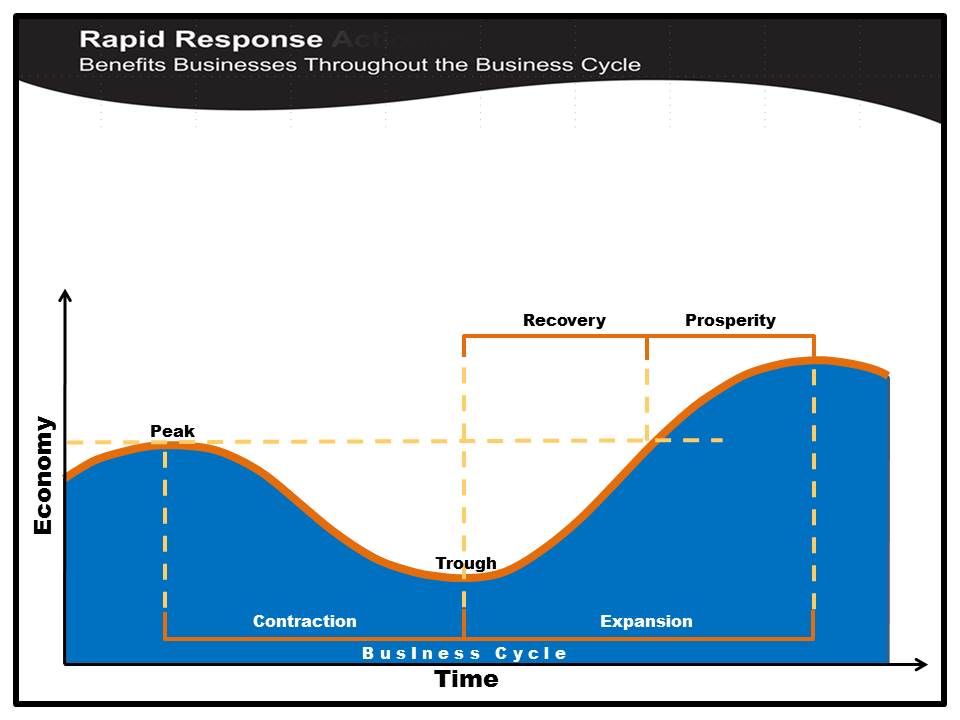 Example: 
18 Months Later

Pharmaceutical 
Industry In 
Steep Growth

XYZ Pharma:
Sold Research
Layoffs
Closing Satellite Lab

Industry in Expansion

Company in Contraction
Pharmaceutical 
Industry
XYZ Pharma, Inc.
Business Cycle 101
Tri State Truck Center, Inc.








Jil Wonoski, Marketing Consultant
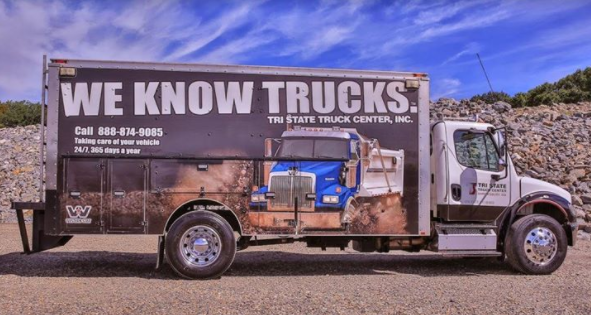 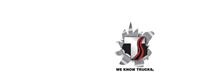 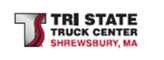 Introduction
Marketing Consultant/Director of Marketing

Tri State Truck Center

Company History
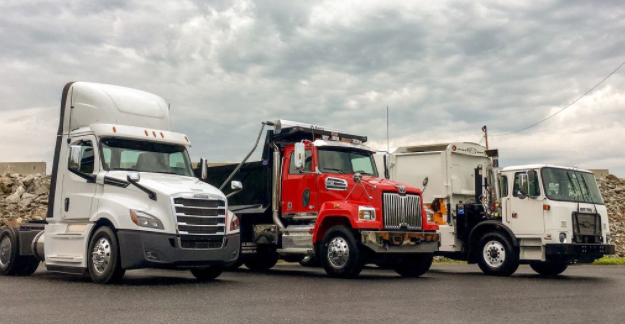 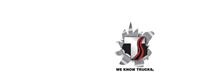 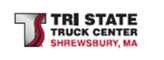 Problem
How do we fill the gap in the skilled labor market?  Plumbers, Electricians, Carpenters, Etc.

For us it’s Diesel Tech’s in the Industry

For every 10 Diesel Tech’s retiring only 2 are entering the industry
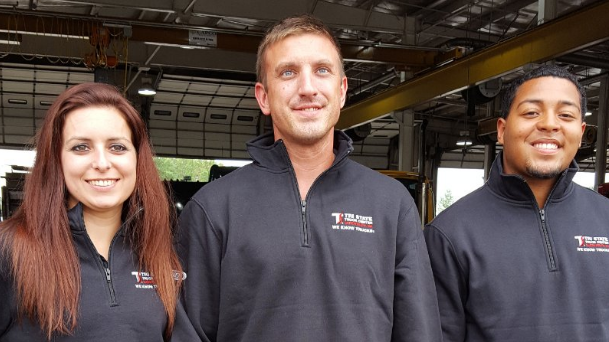 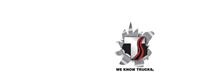 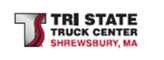 Details
Career & Pay Scale
Service
Sales
Parts

“If a Truck Stopped.”
Answer & Win

These are great jobs
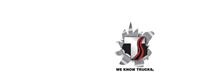 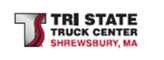 Partnering with Worcester Workforce Central Team
Stepping into the unknown

Jeff Turgeon & John McCarthy
Tour of Tri State
Business Assessment
John Review of Programs and Grants
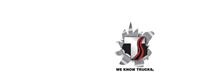 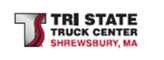 Partnering Programs and Grants
Job Fairs/Recruiting from Career Center
Veteran’s Recruiting 
Workforce Training Fund Grant
On The Job Training Program
Safety Training Grant
State Certification to become a Diesel Mechanic training site
WDB Membership
Do you know trucks? Come work with us!
Calling out employee training and development
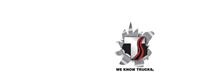 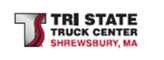 Apprenticeship Program(s)
1st  Grant Funded Diesel Tech Program in MA

On-site Diesel Tech Apprenticeship Program

Earn & Learn
Mentorship with employees

Pre Apprenticeship Program at South High
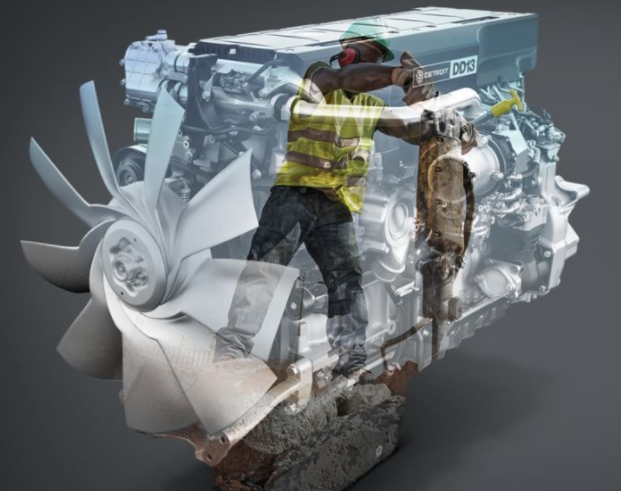 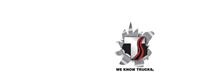 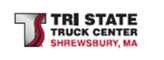 Closing
Moving Forward

Next Steps & Recommendations

Questions & Answers
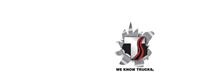 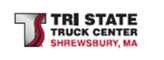